МБДОУ «Детский сад с. Алексеевка»  Базарно-Карабулакского муниципального района Саратовской области»

«Роль сказки в жизни дошкольников»
Подготовила: Сазонова Т.О.
«Через сказку, фантазию, игру, через неповторимое детское творчество — верная дорога к сердцу ребенка. Сказка, фантазия — это ключик, с помощью которого можно открыть эти истоки, и они забьют животворными ключами»                                                                                                           В. А. Сухомлинский.
У ребенка с помощью сказки вы сможете воспитать:
• Волю — сложное и многогранное качество личности.
• Веру в себя — умение противостоять неудачам.
• Смелость — самообладание, бесстрашие, умение вести себя достойно в критических ситуациях.
• Трудолюбие — нежелание сидеть без дела, стремление к полезному труду.
 • Настойчивость — терпение и выдержку при достижении цели.
 • Обязательность — умение держать слово.
 • Оптимизм — веру в успех, увлеченность, душевный подъем.
 • Целеустремленность — умение определять цель и настойчиво добиваться ее достижения.
 • Доброту и честность.
С помощью сказки вы сможете развить у ребенка:

умение слушать;
умение познавать;
умение сравнивать, сопоставлять;
умение мыслить словами;
связную речь;
мышление; внимание;
память;
воображение;
мимику лица и жесты;
эстетические чувства;
чувство юмора.
Роль сказки в воспитании детей.
Сказки – это неотъемлемая составляющая детского воспитания. 
Очень важно, чтобы во время чтения сказок ребенок пребывал в хорошем настроении. 
Читать сказку надо не спеша и с удовольствием. 
Старайтесь не отвлекаться во время чтения.  
Создайте ритуал чтения перед сном
Роль сказок в воспитании ребенка состоит не только в приятном времяпровождении. Ведь ребенок неизбежно учиться понимать внутреннее состояние любимых героев, старается анализировать те или иные их поступки
Каким образом сказка воспитывает?
В сказке важные для детей понятия даны образно.
Сказка заранее готовит ребёнка к сложным ситуациям, в которых он может оказаться, подсказывает пути решения сложных житейских задач.
Через сказку ребенок познает свое место в этом мире.
 Сказка формирует характер, воспитывает душу.
 Сказки развивают воображение и фантазию.
Ощутить близость общения с родными людьми, ощутить их любовь, пониманием и внимание к его проблемам. 
Воспитание через сказку — это прекрасная возможность сохранить с ребенком близкие, доверительные отношения.
Сказка – это занимательный урок нравственности.
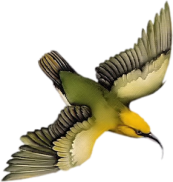 Как правильно читать ребёнку сказку:
1.Старайтесь сказку именно рассказывать, а не читать.
2.Рассказывайте сказку с удовольствием, старайтесь не отвлекаться на посторонние дела. 
3.Поучительные беседы должны быть короткими. 
4. Если малыш изо дня в день просит рассказать одну и ту же сказку – рассказывайте. 
5. Будьте осторожны с подробностями и иллюстрациями
6. Очень интересно поиграть в сказку, инсценировать её. В качестве персонажей можно использовать игрушки, фигурки, нарисованные и вырезанные, тени на стене.
Рекомендации родителям по
 подбору сказок
В возрасте с 2 до 3 лет - классические детские сказки с простым, повторяющимся сюжетом: «Колобок», «Теремок», «Репка».
Спустя некоторое время можно приступать к более длинным и содержательным сказкам: «Три поросенка», «Красная Шапочка».
В 3 года происходит осознание ребенком собственного «Я». Для трехлетнего малыша наличие в сказке такого героя-образца для подражания (желательно одного пола с ним) обязательно.
В возрасте 3-5 лет важно подбирать сказки, в которых ясно, кто хороший, кто плохой, где добро, а где зло.
Детям дошкольного возраста (5-6 лет) предложите прочитать  детские детективы, повести Николая Носова.
Отличный прием — сочинить сказку вместе с ребенком. В таком случае, воспитательный эффект будет сильнее, ведь он будет направлен на конкретного ребенка, с учетом его характера и той проблемы, которую нужно решить.
Практические рекомендации:
1. Рассказывайте или читайте сказки вслух. 
2. Рисуйте любимых персонажей.
3. Любимых сказочных героев можно сделать из разных материалов: пластилина, глины, старой куклы, из картона, цветной бумаги и других
4. Попросите ребенка пересказать отдельные эпизоды
5. Разыграйте диалог по ролям, имитируя действия и голос героев. 
6. Предложите ребенку сделать аппликацию по сюжету сказки. 
7. Попробуйте разгадывать сказки. 
8. Выберите из знакомой книги со сказками картинку, попробуйте с ребёнком рассказать сказку по памяти.
9. Возьмите игрушку-героя из любой известной сказки и попробуйте всей семьей придумать рассказ о нем. Сказав одно предложение, передайте игрушку другому члену семьи, чтобы он продолжил рассказ.
Спасибо за внимание!